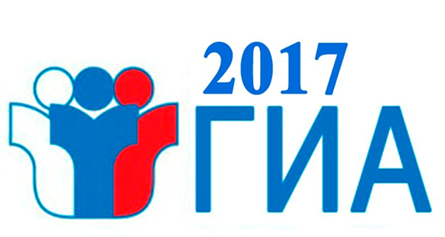 ПОДГОТОВКА уполномоченных представителей ГЭК
Нарушение установленного порядка проведение ГИА-9 в ППЭ
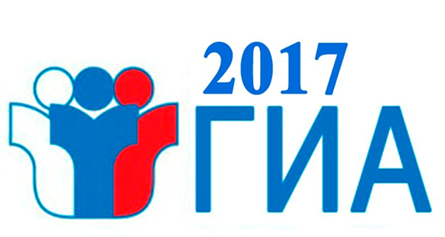 Работники ППЭ
Уполномоченный представитель ГЭК
Руководитель ППЭ
Организаторы
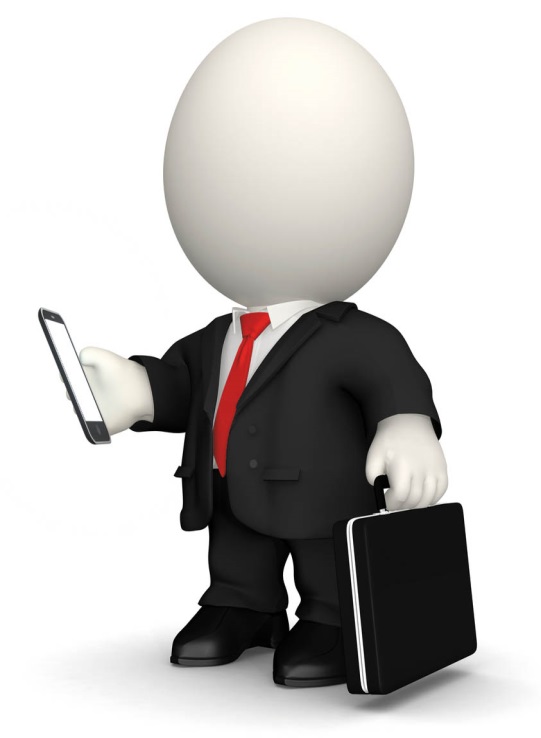 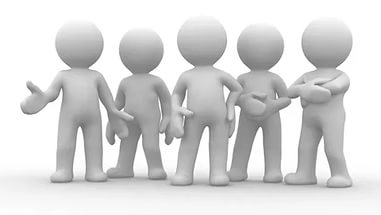 Технический специалист
Медицинский работник
Сотрудник охраны правопорядка
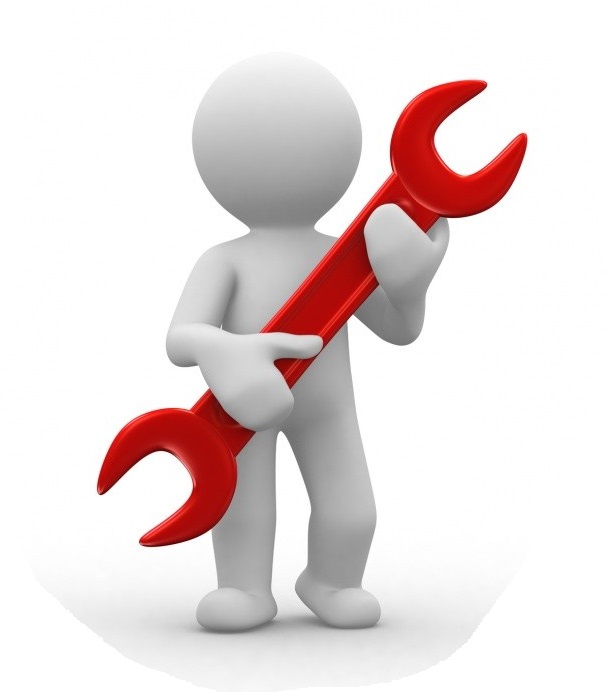 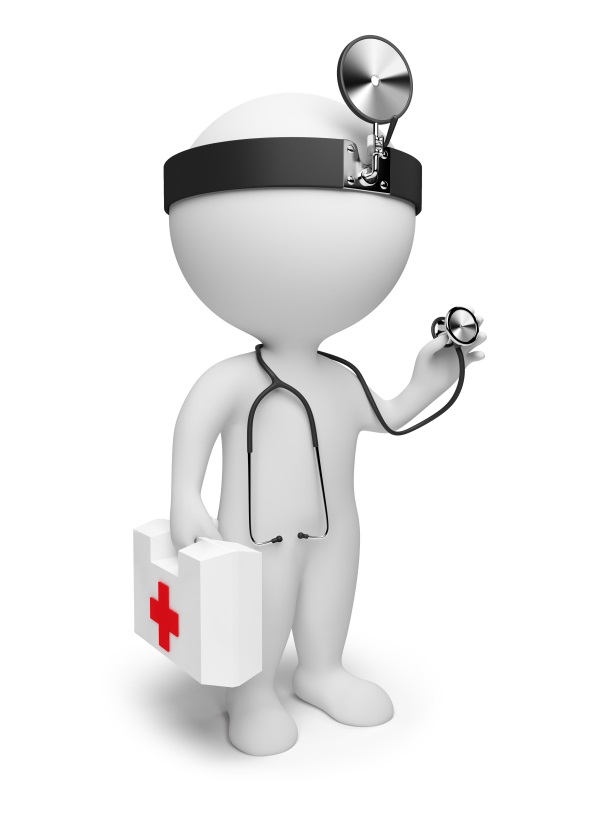 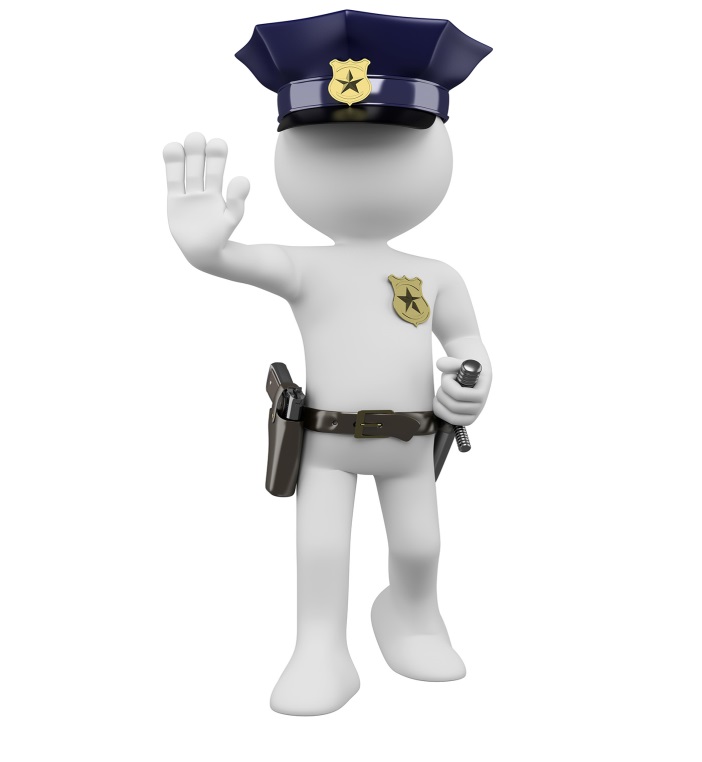 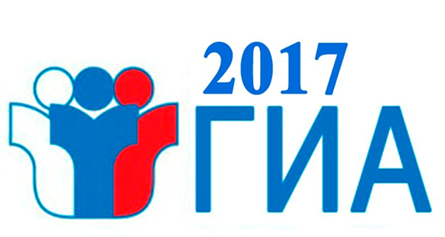 Лица, имеющие право присутствовать в ППЭ
Общественные наблюдатели
Федеральные наблюдатели
Должностные лица Рособрнадзора
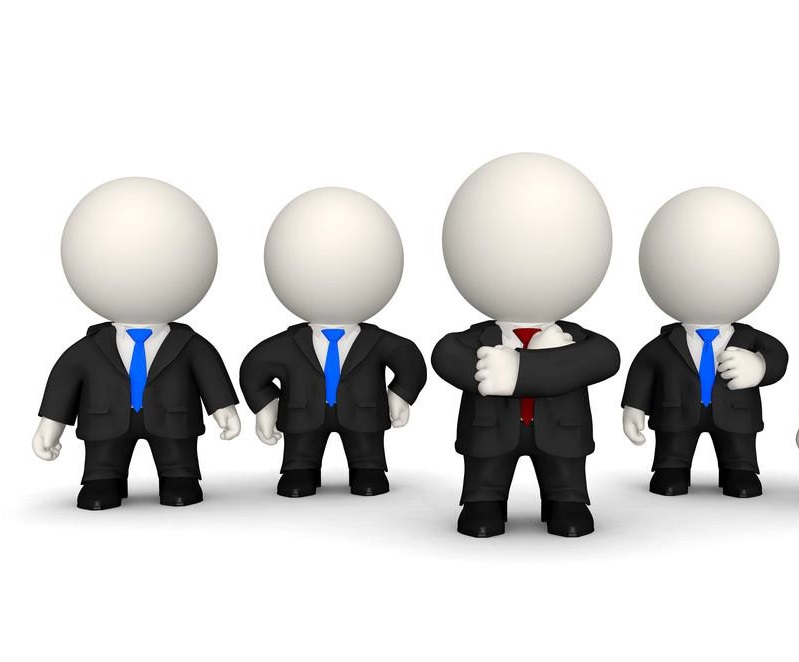 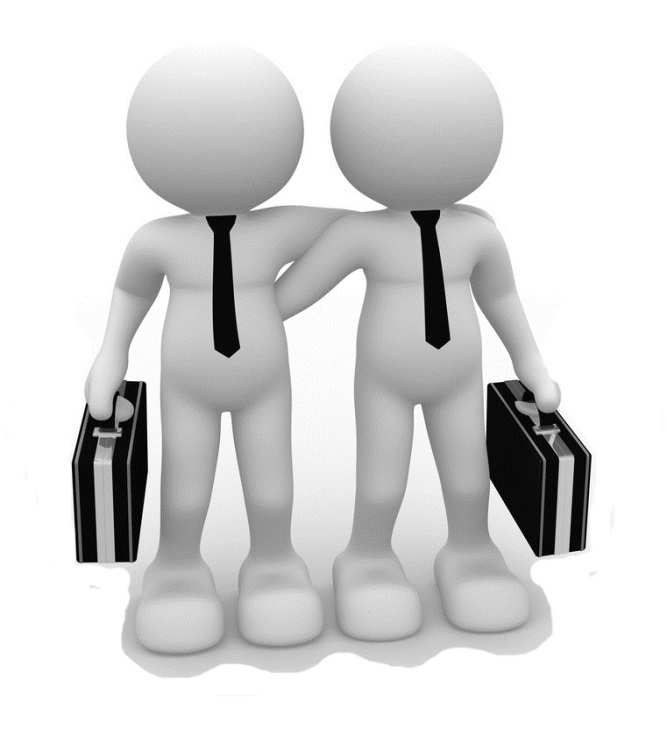 Представители СМИ
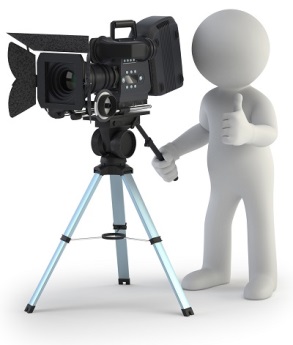 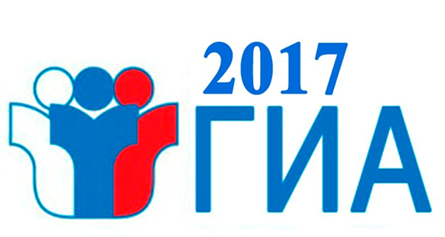 Разрешенные средства
Во время экзамена на рабочем столе участника (помимо ЭМ) находятся:

ручка; 
документ, удостоверяющий личность; 
средства обучения и воспитания ;
лекарства и питание (при необходимости); 
специальные технические средства (для лиц, указанных в Порядке);
черновик.
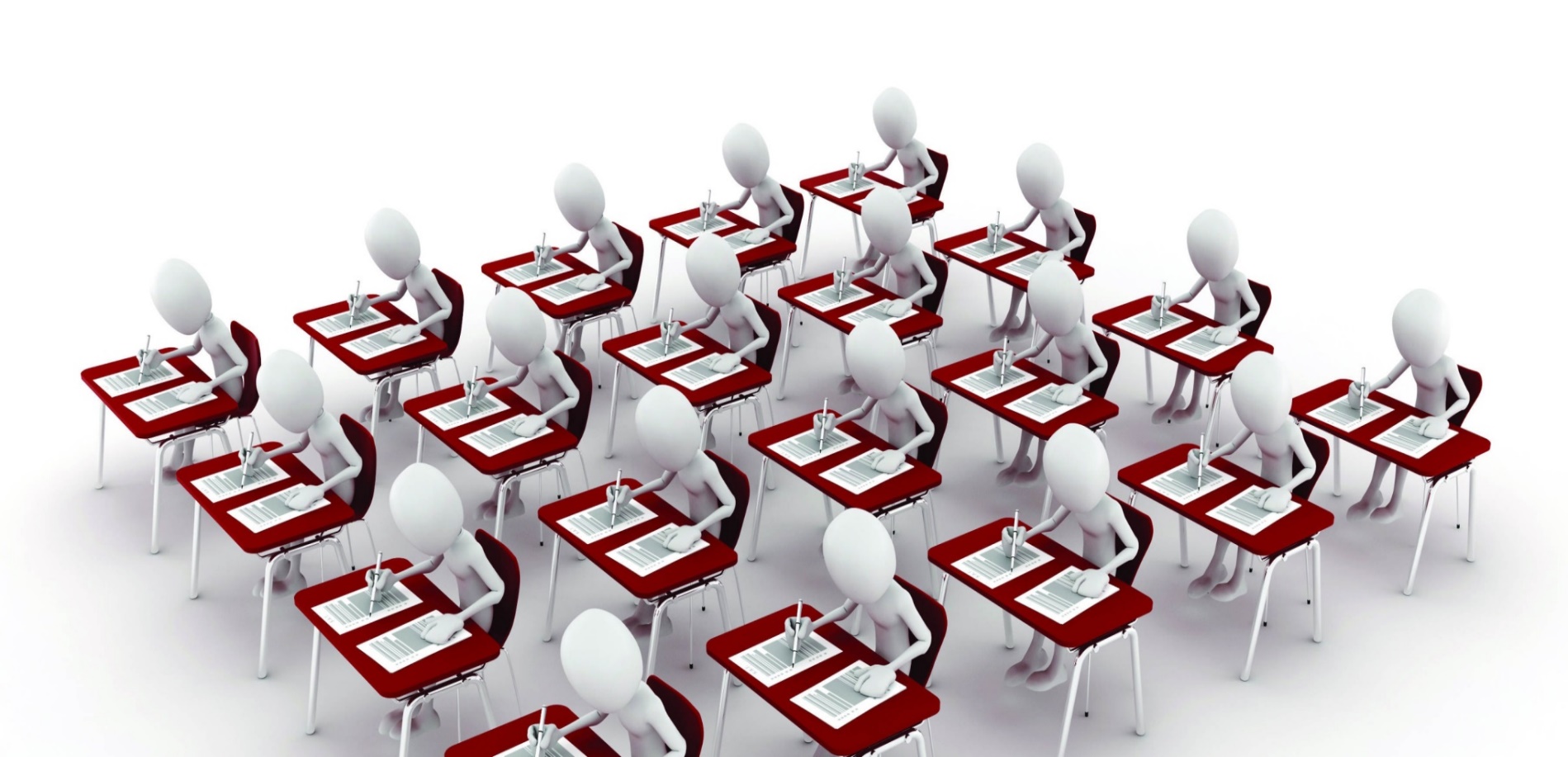 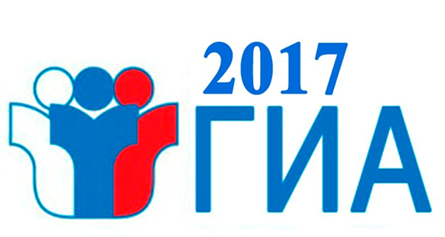 Нарушение Порядка
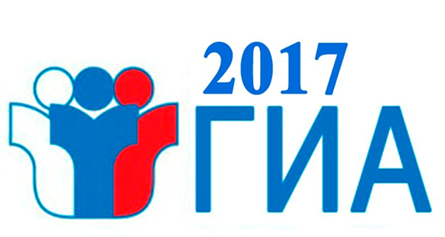 Нарушение установленного порядка проведения ГИА-9
В день проведения экзамена (в период с момента входа в ППЭ и до окончания экзамена) в ППЭ запрещается: 

 обучающимся - иметь при себе средства связи, электронно-вычислительную технику, фото, аудио и видеоаппаратуру, справочные материалы, письменные заметки и иные средства хранения и передачи информации;

организаторам, ассистентам, оказывающим необходимую техническую помощь, техническим специалистам - иметь при себе средства связи;

сотрудникам ППЭ, лицам, имеющим право присутствовать в ППЭ - оказывать содействие обучающимся, выпускникам прошлых лет, в том числе передавать им средства связи, электронно-вычислительную технику, фото, аудио и видеоаппаратуру, справочные материалы, письменные заметки и иные средства хранения и передачи информации; 

обучающимся, организаторам, ассистентам, оказывающим необходимую техническую помощь участникам с ограниченными возможностями здоровья, техническим специалистам - выносить из аудиторий и ППЭ экзаменационные материалы на бумажном или электронном носителях, фотографировать экзаменационные материалы. Лица, допустившие нарушение установленного порядка проведения ГИА, удаляются с экзамена.
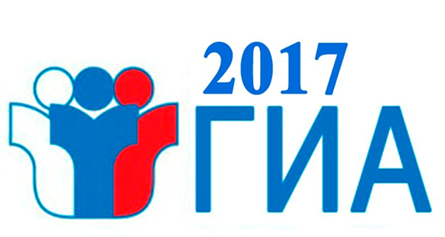 Нарушение установленного порядка проведения ГИА-9
Лица, допустившие нарушение установленного порядка проведения ГИА, удаляются с экзамена. Для этого организаторы, руководитель ППЭ или общественные наблюдатели приглашают членов ГЭК, которые составляют акт об удалении с экзамена и удаляют лиц, нарушивших устанавливаемый порядок проведения ГИА, из ППЭ
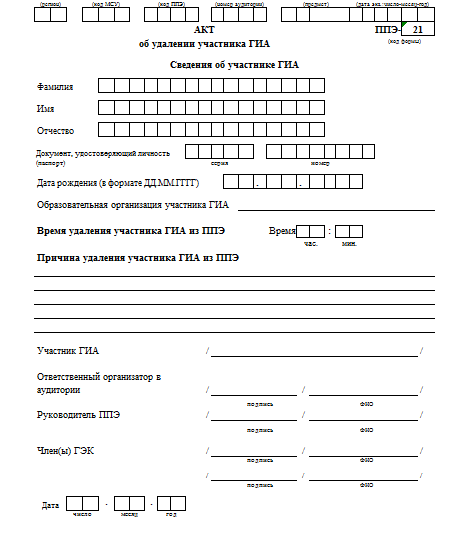 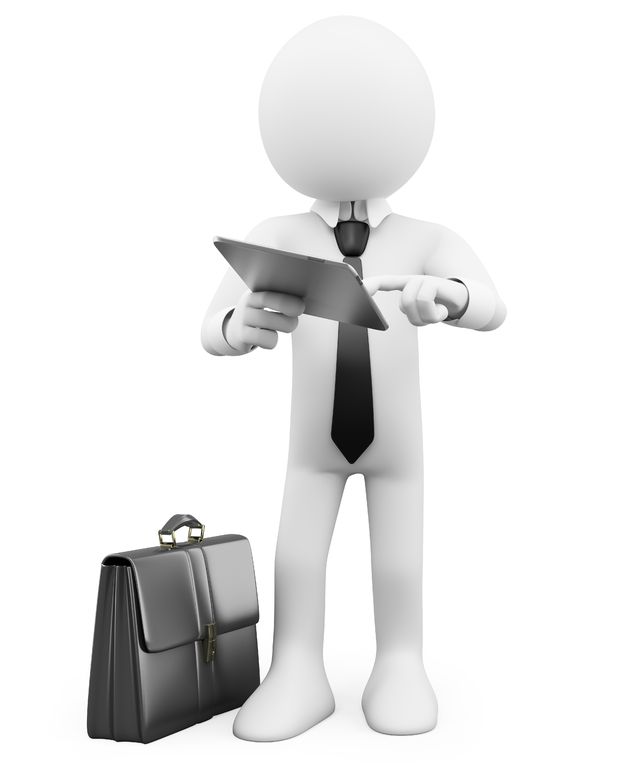 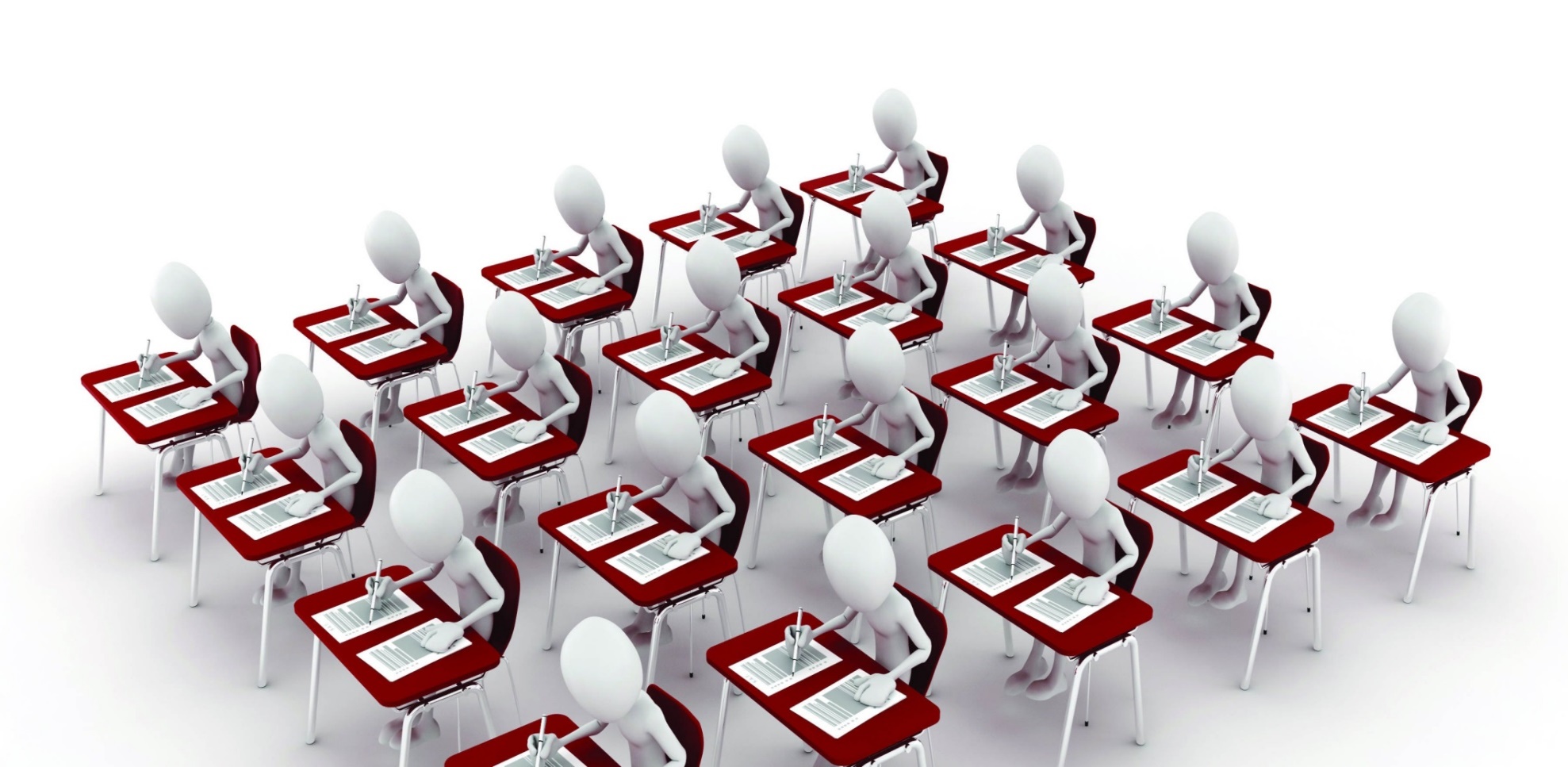 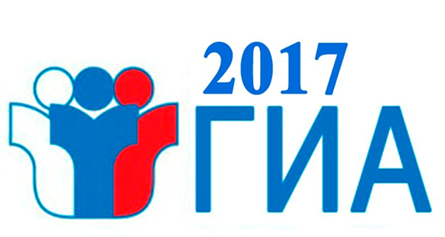 Государственная экзаменационная комиссия
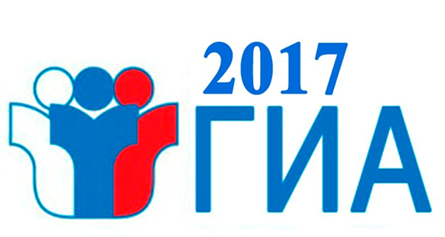 Нарушение установленного порядка проведения ГИА-9
Является ли нарушением:

организаторы в аудитории перемещаются по аудитории?
нарушение
нет нарушения
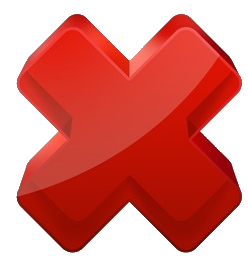 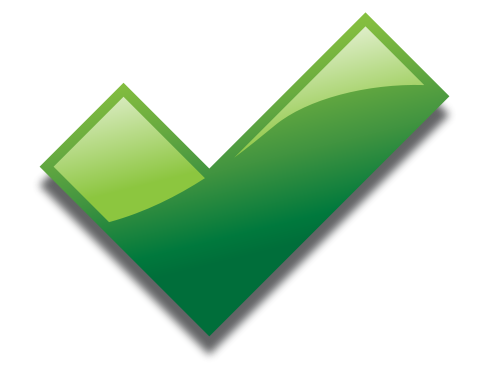 Выберите правильный ответ, нажав на него курсором
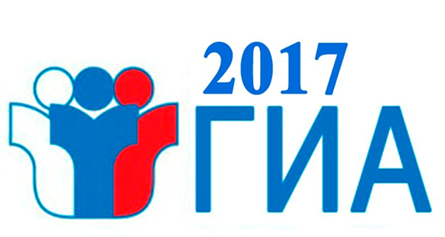 Нарушение установленного порядка проведения ГИА-9
Является ли нарушением:

участник вынес из аудитории контрольный измерительный материал?
нарушение
нет нарушения
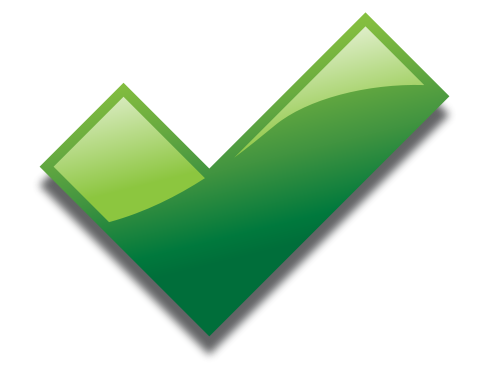 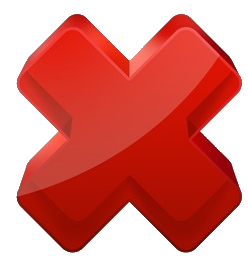 Выберите правильный ответ, нажав на него курсором
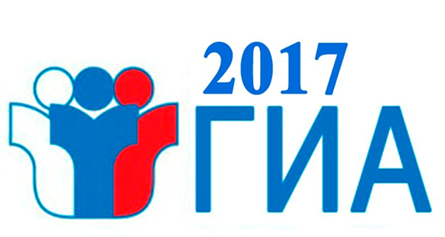 Нарушение установленного порядка проведения ГИА-9
Является ли нарушением:

участнику по запросу не предоставлен дополнительный бланк?
нарушение
нет нарушения
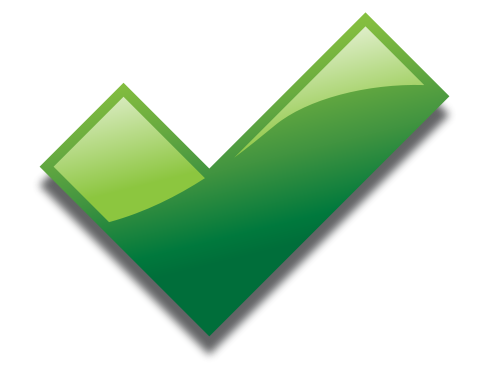 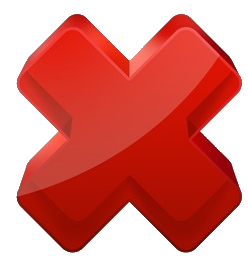 Выберите правильный ответ, нажав на него курсором
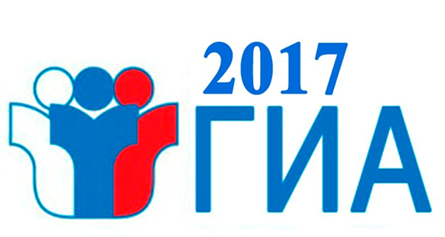 Нарушение установленного порядка проведения ГИА-9
Является ли нарушением:

у участника при себе имеются средства связи?
нарушение
нет нарушения
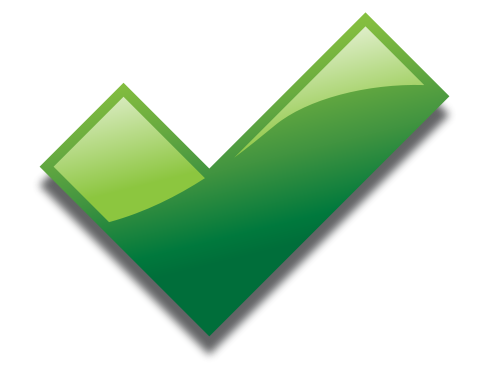 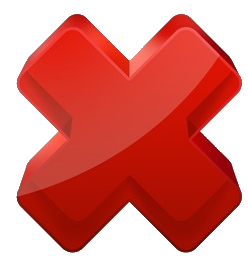 Выберите правильный ответ, нажав на него курсором
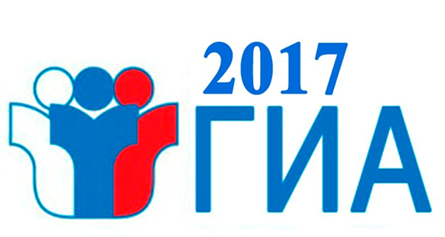 Нарушение установленного порядка проведения ГИА-9
Является ли нарушением:

участнику со спецрассадкой не было предоставлено дополнительное время?
нарушение
нет нарушения
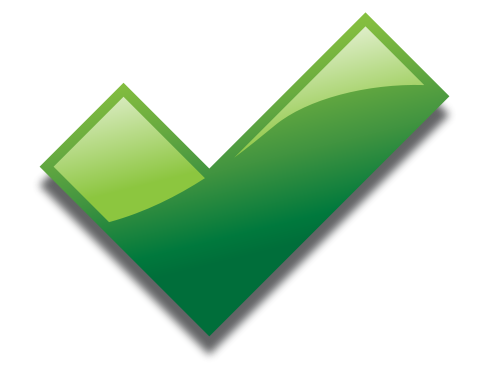 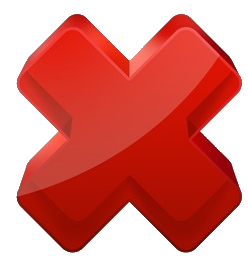 Выберите правильный ответ, нажав на него курсором
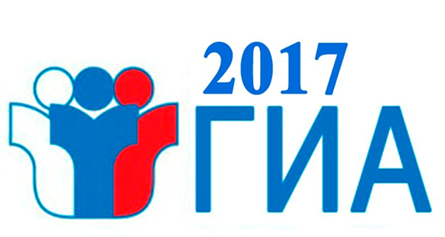 Нарушение установленного порядка проведения ГИА-9
Является ли нарушением:

в аудитории находится общественный наблюдатель?
нарушение
нет нарушения
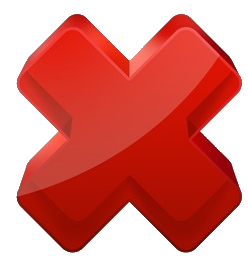 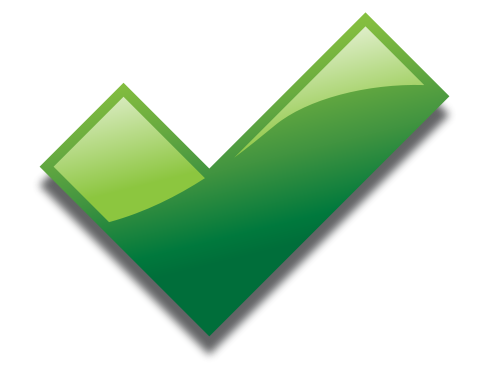 Выберите правильный ответ, нажав на него курсором
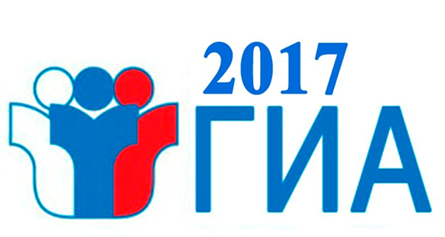 Нарушение установленного порядка проведения ГИА-9
Является ли нарушением:

организаторы запускают в аудиторию опоздавших участников?
нарушение
нет нарушения
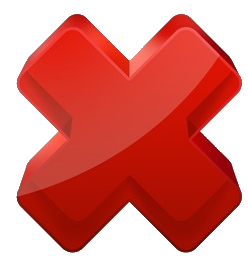 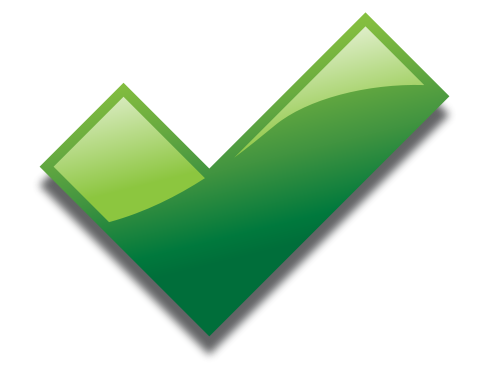 Выберите правильный ответ, нажав на него курсором
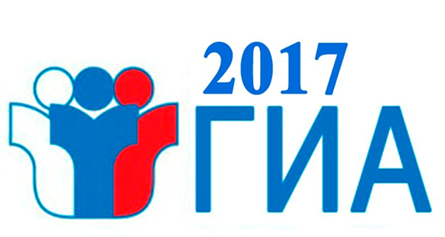 Нарушение установленного порядка проведения ГИА-9
Является ли нарушением:

участники в аудитории разговаривают между собой?
нарушение
нет нарушения
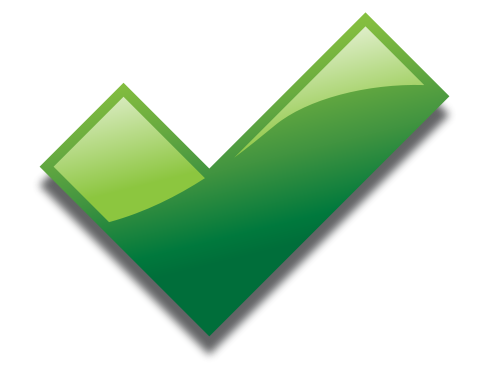 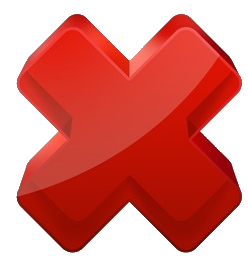 Выберите правильный ответ, нажав на него курсором
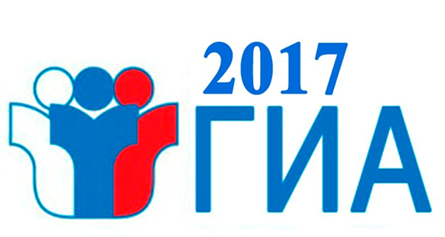 Нарушение установленного порядка проведения ГИА-9
Является ли нарушением:

организатор в аудитории оказывает участнику содействие в выполнении заданий?
нарушение
нет нарушения
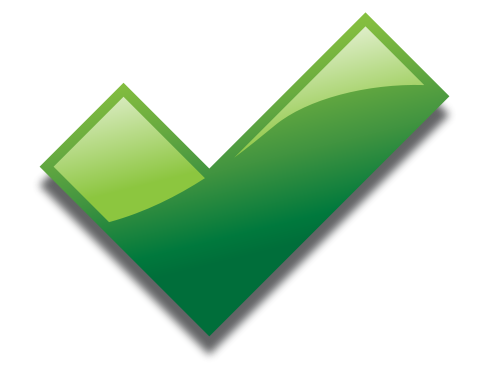 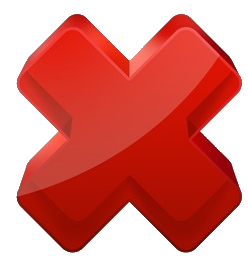 Выберите правильный ответ, нажав на него курсором